Legal Services Developer Program’s Training for Aging Professionals
This project is funded in whole or in part under a contract with the Montana Department of Public Health and Human services. The statements herein do not necessarily reflect the opinion of the department.
Presented by the Senior Financial Defense Grant
This project was supported by Grant No. V66-92522 awarded by the Montana Board of Crime Control (MBCC) through the Office of Justice Programs, US Department of Justice. Points of view in this document are those of the author and do not necessarily represent the official position or policies of the US Department of Justice.
Aging and Family Dynamics
Presented by Katy Lovell, Richard Heitstuman, Katherine Feehan
Who We Are
Legal Services Director, Katy Lovell: 
I see family conflict on a daily basis through our work.  I’ve dealt with aging grandparents, and am currently helping to care for my mother-in-law, who has multiple health issues.  I’m part of the sandwich generation.  
Project Coordinator, Richard Heitstuman: 
In my role with the Senior Financial Defense Grant, I get the opportunity to help seniors prepare financially for the future, putting in place the safeguards that will protect them from financial exploitation in the future. I have also seen my grandparents progress through their later years and have seen how my family reacted to my Grandpa’s Alzheimer’s Disease. My perspective on aging is prevent, don’t react. Prepare for the future now and enjoy your golden years!
AmeriCorps member, Katherine Feehan: 
In my work here I’m often the first outsider many talk to about their family issues, if they haven’t started planning yet. The different sides of my family took very different approaches to aging, I’ve seen a bit about the stress those different choices make.
Our Families
Katy: In doing my estate planning, I discovered how different my wishes are from those of my spouse.  Conversations ahead of time will hopefully decrease issues later.  
Richard: We take the approach of “prepare young, relax later.” My family has prioritized estate planning early and we have had the discussions that need to be had now, before the situation changes. Not only do our parents have their estate planning documents done, most of us kids have them done too, as do our spouses. We know who will fill what role, from financial to healthcare to daily assistance. By preparing now, we hope to make our parents’ and our own aging processes that much smoother. 
Katherine: Both of my grandmothers had Alzheimer’s and lived a distance away from my family. They prepared a lot, but it wasn’t always enough.
The Senior’s Role
All adults, but especially seniors, need to have a plan for their estate and financial future. Estate planning will legally define a plan for your future, as you age, even in the event of the unforeseen, like disease or injury. 
Talk to your family! It is never too early to discuss with your family their future roles, depending on the level of assistance you may require in the future. Nobody likes to think about needing help but planning for it and talking about it now will ensure that help is available in the future. 
Think about your family members strengths. Do you have a family member that is great with finances? How about someone who is caring and attentive? By identifying family member’s strengths and weaknesses, it will be easier to delegate portions of your potential future care.
An Estimated 41.8 Million Americans are providing care for someone over the age of 50
6/10 help with ADLS on a daily basis
¼ believe their own health has worsened while providing care
1/5 report financial strain because of caregiving
61% of caregivers are women with an average age of 49.4 years
24% care for more than one individual
53% of caregivers felt that they had no choice but to provide care
Caregiving: By the Numbers
[Speaker Notes: Source: https://www.aarp.org/content/dam/aarp/ppi/2020/05/full-report-caregiving-in-the-united-states.doi.10.26419-2Fppi.00103.001.pdf]
The Conversation Project
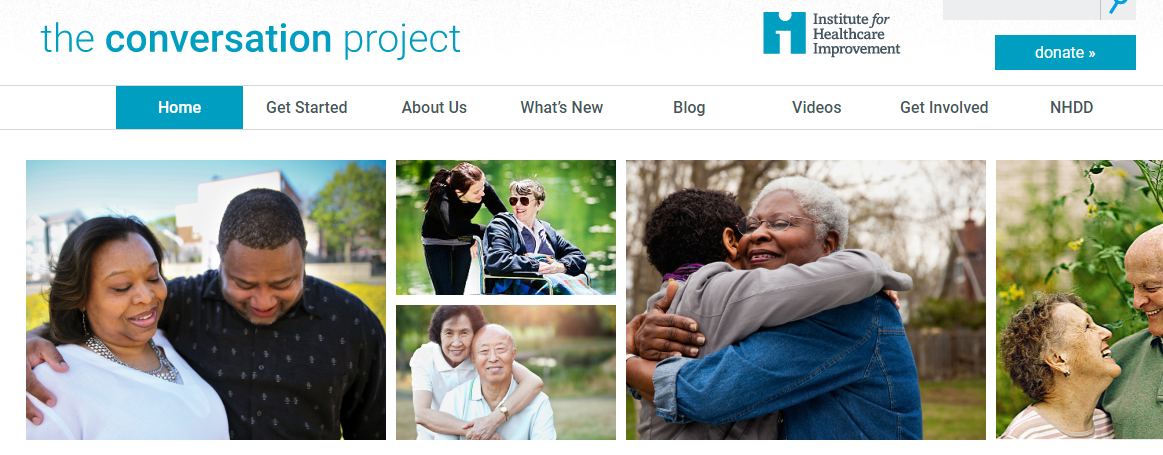 Initiative of the Institute for Healthcare Improvement 
Started in 2010
Goal is to encourage conversation at the kitchen table instead of the ICU
All materials are free to download and print
https://theconversationproject.org/
[Speaker Notes: Available topics include:
Start a conversation with those who matter most to me
Choose a health care proxy for myself
Be a good health care proxy for someone else
Talk to my health care team about my wishes for care through the end of life
Think and get ready to talk about the care I want for my serious illness
Help the person I care for with Alzheimer’s or Dementia have a say in their health care
Talk with my child living with serious illness about the health care that’s right for them
Take action and be prepared in the time of COVID]
Difficult Family Situations
Talking to Aging Parents about Driving
712 seniors are injured and 19 are killed every day in car accidents
Bringing up the discussion
Plan ahead
Don’t start off too strong
Handle objections with reflective listening
Allow for a long conversation
Check out other causes for impaired driving
Multiple causes related to aging
Medical Conditions
Vision Impairments
Hearing Impairments
Drug interactions/side effects
[Speaker Notes: Source:  https://www.caring.com/caregivers/senior-driving/]
Abusers use a pattern of coercive tactics, such as isolation, threats, intimidation, manipulation, and violence, to gain and maintain power over victims.
Categories of Elder Abuse and Late Life Domestic Violence
Physical: Intentional use of physical force to cause harm.
Sexual: Forced sexual interaction, including penetration, unwanted contact, or non-contact acts such as harassment.
Emotional or Psychological: Verbal or nonverbal behaviors causing mental pain, fear, or distress.
Neglect/Abandonment: Failure to meet basic needs such as food, water, shelter, clothing, hygiene, and medical care, including leaving a dependent adult alone without planning for their care.
Financial: Illegally or improperly using an elder’s money, benefits, belongings, property, or assets for someone’s benefit other than the older adult.
Resources: 
Montana Coalition Against Domestic and Sexual Violence 406-443-7794
Domestic Violence and Seniors
[Speaker Notes: Sources:
https://acl.gov/programs/protecting-rights-and-preventing-abuse/elder-justice/late-life-domestic-violence
https://www.ruralhealthinfo.org/rural-monitor/elder-abuse/]
Financial Exploitation by Family/Caregiver
1 in 10 Seniors experience some form abuse, but only 1 in 24 cases are ever reported
60% of abuse and neglect is perpetrated by a family member 
53-64% of victims cohabitated with the perpetrator at the time of the offense
1 out of 2 adults with dementia experiences abuse
[Speaker Notes: Sources:
https://www.ncoa.org/article/get-the-facts-on-elder-abuse
https://ncea.acl.gov/What-We-Do/Research/Statistics-and-Data.aspx]
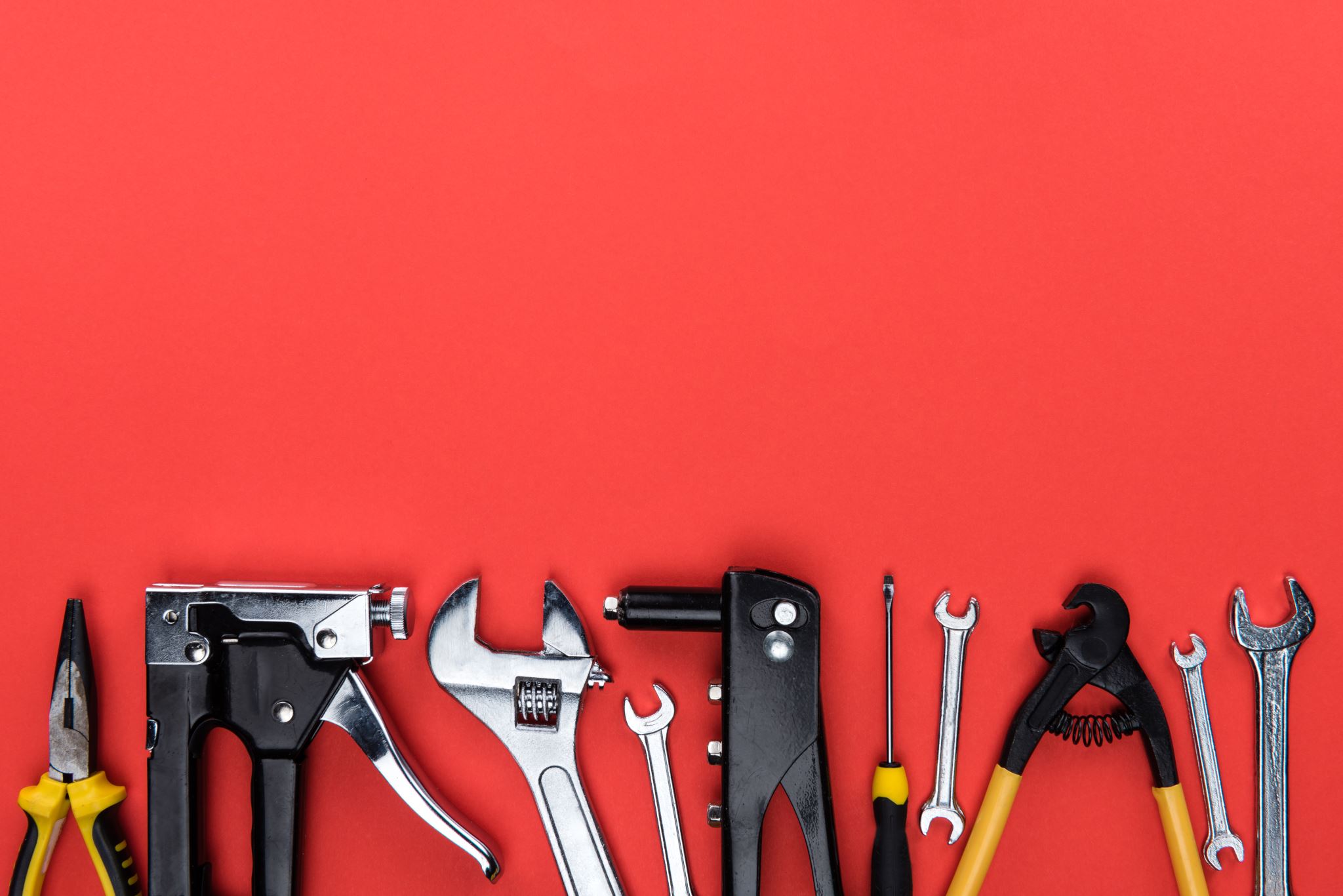 Tools for Dealing with Conflict
Estate Planning
Important Tool for preventing conflict
Especially important documents: Powers of Attorney for Health Care and Finance
https://dphhs.mt.gov/Portals/85/sltc/documents/legaldeveloper/2021ClinicandTrainingSchedule.pdf?ver=2021-03-10-095153-170 (Clinic Schedule)
https://dphhs.mt.gov/sltc/aging/legalservicesdeveloper/forms
Make sure you see and READ any documents family members allege exist
Holding a Family Meeting
Set an agenda for the meeting
Focus on the now—try not to bring up past or unrelated issues
Share feelings instead of accusations
Listen and respect opinion of all participants
Everyone gets time to speak
Share all information
If possible, have medical assessments done ahead of time and distribute to all
Use email, online sharing tools, conference calls, in-person meetings to keep everyone updated
[Speaker Notes: Source: https://www.pbs.org/newshour/health/youre-sharing-care-aging-parents]
Personal Care Agreements
A contract typically a family member  or caregiver who agrees to provide caregiver services for a disabled or aging relative and the person receiving care.
Clarifies for a family what tasks are expected in return for a stated compensation
The agreement must be in writing.
The payment must be for care provided in the future (not for services already performed).
Compensation for care must be reasonable.
Personal Care Agreements Cont.
A properly drafted personal care agreement will contain:
Date the care begins
Detailed description of services to be provided, (ex: transportation and errands: driving to medical, dental, adult day care, and other appointments, food preparation)
How often services will be provided (Allow for flexibility in care needs by using language such as, “no less than 20 hours a week” or “up to 80 hours a month.”)
How much and when the caregiver will be compensated (weekly or biweekly)
How long the agreement is to be in effect (The agreement should set time, such as a year or two years, or even over a personʼs lifetime.)
A statement that the terms of the agreement can be modified only by mutual agreement of the parties in writing
The location where services are to be provided (home of elder/adult with disabilities, caregiverʼs own home, other location. Allow for the location of the care to change in response to increasing care receiver needs.)
Signatures by the parties, date of the agreement
[Speaker Notes: Source: https://caregiver.org/resource/personal-care-agreements/]
Mediation
A procedure in which the parties discuss their disputes 
Assisted by a trained impartial third person(s) who assists them in reaching a settlement
May be an informal meeting among the parties or a scheduled settlement conference. 
The dispute may either be pending in a court or potentially a dispute which may be filed in court.

Resources in Montana:
Montana State Bar: https://www.montanabar.org/page/DisputeResolution
Montana Law Help: https://www.montanalawhelp.org/resource/what-is-mediation
AARP
Free Resource Line: 1-877-333-5885 for caregivers
Tax Tips for Family Caregivers
Medicial Marijuana guidance
What to Know When Taking Someone to the Doctor 
https://www.aarp.org/caregiving/
Alzheimer’s Association
24/7 Helpline: 1-800-272-3900
Know the 10 Signs
Caregiving by Stages
Local Support
https://www.alz.org/help-support/caregiving
https://www.alzheimersnavigator.org/dashboard.aspx
https://www.alz.org/montana?set=1